Autonomous Cyber-Physical Systems:Temporal Logic
Spring 2018. CS 599.
Instructor: Jyo Deshmukh
Acknowledgment: Some of the material in these slides is based on the lecture slides for CIS 540: Principles of Embedded Computation taught by Rajeev Alur at the University of Pennsylvania. http://www.seas.upenn.edu/~cis540/
Overview
Last lecture
Basics of verification
Safety Requirements
Invariants, Inductive Invariants and Safety Proofs

This lecture
Introduction to Requirements using Temporal Logic
Linear Temporal Logic (LTL)
2
Safety Requirements Recap
3
Liveness Requirements
A liveness requirement states that the system ensures that something good eventually happens
The keyword here is eventually: if something good has not happened yet, does not mean that it won’t happen in the next step, or in the next step, …
To show that a system does not satisfy a liveness requirement, we would have to produce an infinite sequence of states where nothing good happens
I.e. No finite execution can demonstration the violation of a liveness property
Usually the counterexample of a liveness property is of a cyclic form, showing the system being stuck without achieving its goal
4
Detour to automata and formal languages
Most programmers have used regular expressions
Formally, regular expressions specify acceptable sequences of finite length
Example:
[a-z][a-z 0-9] : strings starting with a lowercase letter (a-z) followed by one lowercase letter or number
[a-z][0-9]*[a-z] : strings starting with a lowercase letter, followed by finitely many numbers followed by a lowercase letter
5
Finite state automata
Famous equivalence between finite state automata and regular expressions
a-z
a-z
a-z
0-9
a-z,0-9
State
0-9
[a-z][a-z 0-9 ]
*
Accepting
state
[a-z][0-9]*[a-z]
6
How does a finite state automaton work?
0-9
a-z
a-z
*
0-9
7
Language of a finite state automaton
0-9
a-z
a-z
*
0-9
8
Connection with requirements
Recall that behavioral requirements are finite or infinite sequences of acceptable behaviors
Requirement for unsafe behavior is a set of sequences, where each sequence is finite in length!
Unsafe behavior can be expressed as a finite state automaton, where the final state is “bad”
In fact, such automata are quite common in practice, they are called monitors: we will talk about them later
A liveness property cannot be encoded as a finite state automaton/reg. exp.!
9
Temporal Logic
10
Propositional Logic
11
Semantics
12
Examples
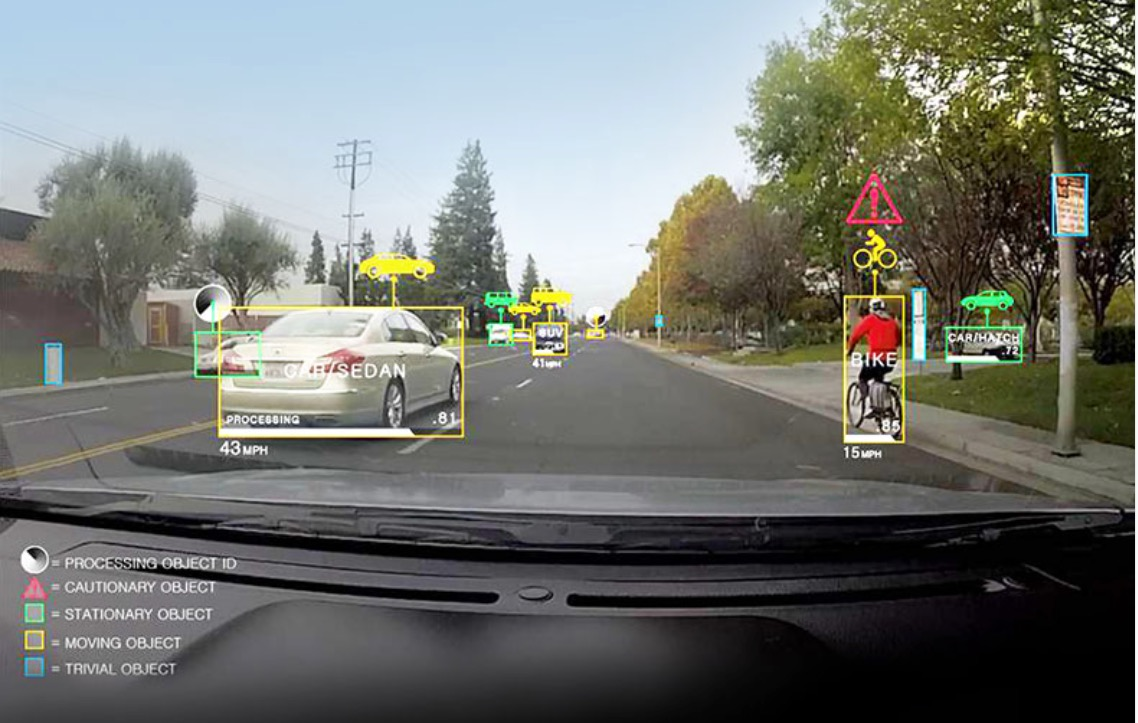 13
Interpreting a formula of prop. logic
14
Temporal Logic = Prop. Logic + Temporal Operators
42
4
0
3
2
1
Can also write as: (0,1,1), (1,1,0), (2,0,0), (3,1,1),(4,0,1),… ,(42,1,1), …
15
Linear Temporal Logic
LTL is a logic interpreted over infinite traces
Temporal logic with a view that time evolves in a linear fashion
Other logics where time is branching!
Assumes that a trace is a discrete-time trace, with equal time intervals
Actual interval between time-points does not matter : similar to rounds in synchronous reactive components
LTL can be used to express safety and liveness properties!
16
LTL Syntax
17
LTL Semantics
18
Recursive semantics of LTL: I
19
Recursive semantics of LTL: II
20
Visualizing the temporal operators
42
42
4
4
0
0
3
3
2
2
1
1
42
4
0
3
2
1
21
Visualizing the temporal operators
42
42
4
4
0
0
3
3
2
2
1
1
22
You can nest operators!
42
4
0
3
2
1
65
14
15
0
2
1
23
More operator fun
0
42
14
10
13
12
11
65
54
14
15
0
2
1
24
More, more operator fun
5
4
0
3
2
1
42
4
0
3
2
1
25
Operator duality and identities
26
Example specifications
Suppose you are designing a robot that has to do a number of missions
Whenever the robot visits the kitchen, it should visit the bedroom after.
Robot should never go to the bathroom
The robot should keep working until its battery becomes low
The robot should repeatedly visit the living room
Whenever the TV is on and the living room has no person in it, then within three steps, the robot should turn off the TV
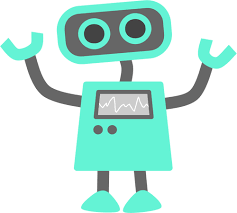 TV
27
Example specifications in LTL
Suppose you are designing a robot that has to do a number of missions
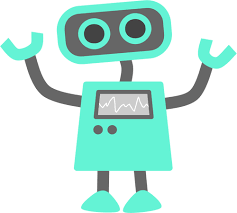 TV
28
Example specifications in LTL
Suppose you are designing a robot that has to do a number of missions
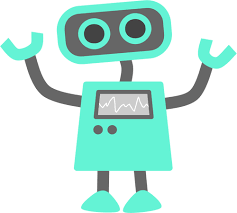 TV
29
Next three classes
LTL for monitoring and Büchi Automata
Introduce CTL, pCTL, Introduce Signal Temporal Logic

Robust satisfaction for Signal Temporal Logic and Breach
Review (come with questions about course or projects)

Exam!!
30